Text
Snail Trail
Incy Wincy Spider
What the Ladybird Heard
Communication, 
Language  & Literacy
Expressive Arts & Design
Communication, 
Language  & Literacy
Activities
Model Making
Painting different mini beasts
Labelling 
Story Board/Paths
Retelling familiar stories
Making a list
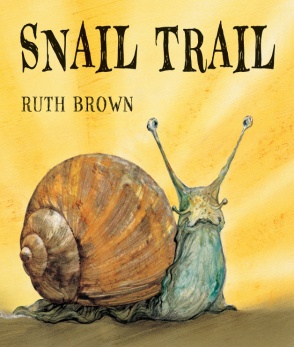 Maths
Number Composition
1-5 Revision
Night and Day
Ordering Events 
Positional Language
I Wonder What Moves?
Nursery Summer 2 2025
People & Communities
Henri Matisse
The World
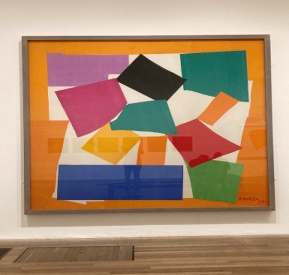 RE
The clothes We Wear
Exploring how things work
Exploring different countries
Investigate different forces
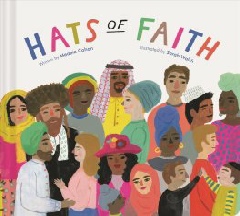 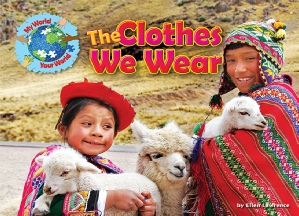 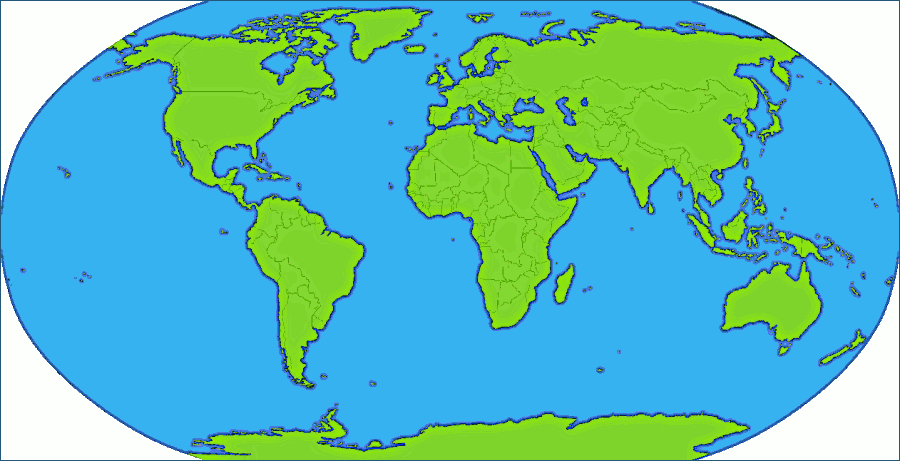